//2. invent yourself:biology
Opposition: Luka Bulić Bračulj

Team Croatia
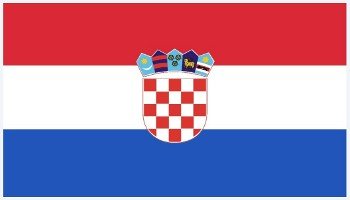 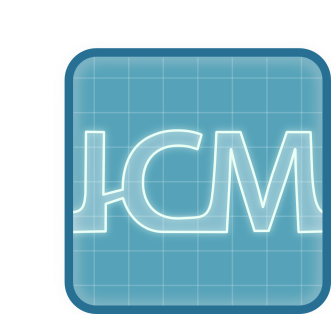 The problem
2. Invent yourself: Biology
Topic: microorganisms. Suggest an investigation of such cases that allow for a quantitative study and reproducible measurements.
The solution
The solution was interesting but the method used wasn’t complettely new.
Process was fast but not avalible to everyone.
Points for discussion
How to calculate number of bacteria?
How did you calculate the number of bacteria with optical density?
What’s the mistake when counting bacteria?
Is the method new?
Is it really fast and cheap?
Conclusion
The reporter had a nice presentation and interesting presentation but the method wasn’t new as problem stated.
Reporter didn’t estimate the error in counting bacteria.